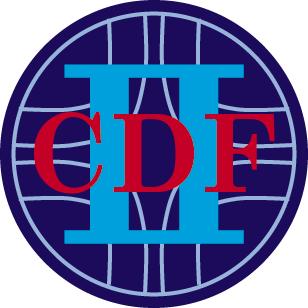 Search for High Mass Higgs at CDF

  Mark Neubauer 
(University of Illinois at Urbana-Champaign)
On behalf of the CDF Collaboration
10 May 2010
Mark Neubauer, PHENO 2010
1
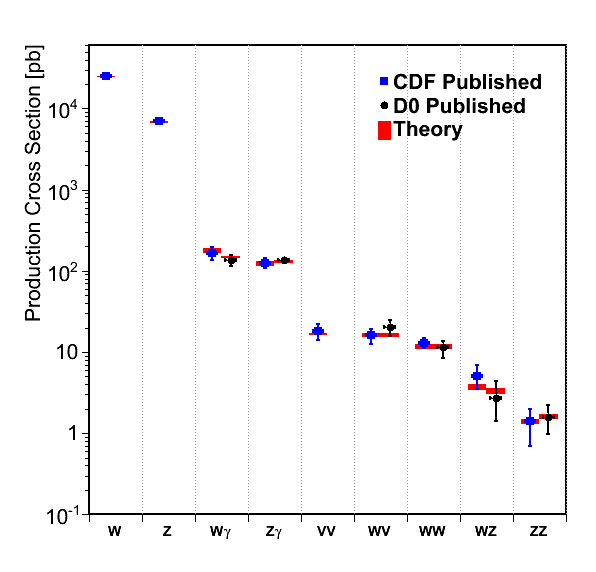 Run II
Tevatron experiments probe production processes covering many orders of magnitude in cross section
 Many discoveries
	WZ, ZZ, single top
 Now reached sub-picobarn cross section sensitivity
1st Observation in
Hadron Collisions
WW
1st Observation
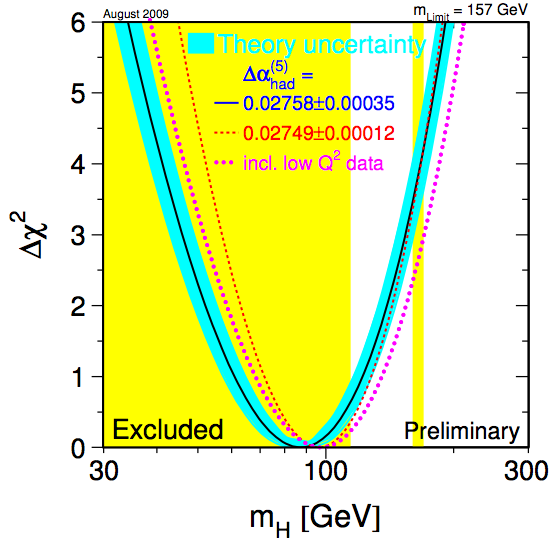 SM Higgs:
Direct search at LEP:
mH>114 GeV @ 95%CL
Including indirect electroweak constraints
mH<186 GeV @ 95%CL
10 May 2010
Mark Neubauer, PHENO 2010
2
SM Higgs at the Tevatron
@Mh=160 GeV
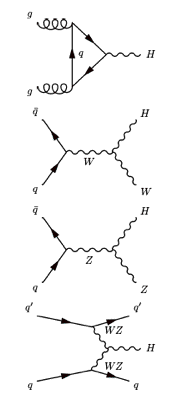 Low Mass
High Mass
ggH (78 %)
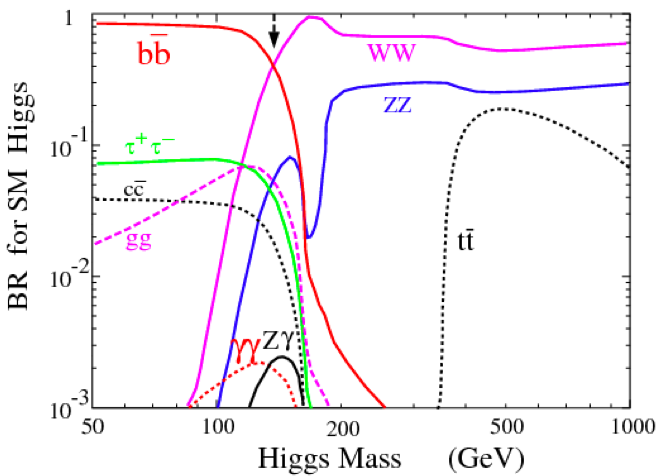 WH (9 %)
ZH (6 %)
WBF (7 %)
WW dominates at MH > 135 GeV
 Contributes to Higgs searches down to 120 GeV/c2
10 May 2010
Mark Neubauer, PHENO 2010
3
Tevatron, CDF, D0
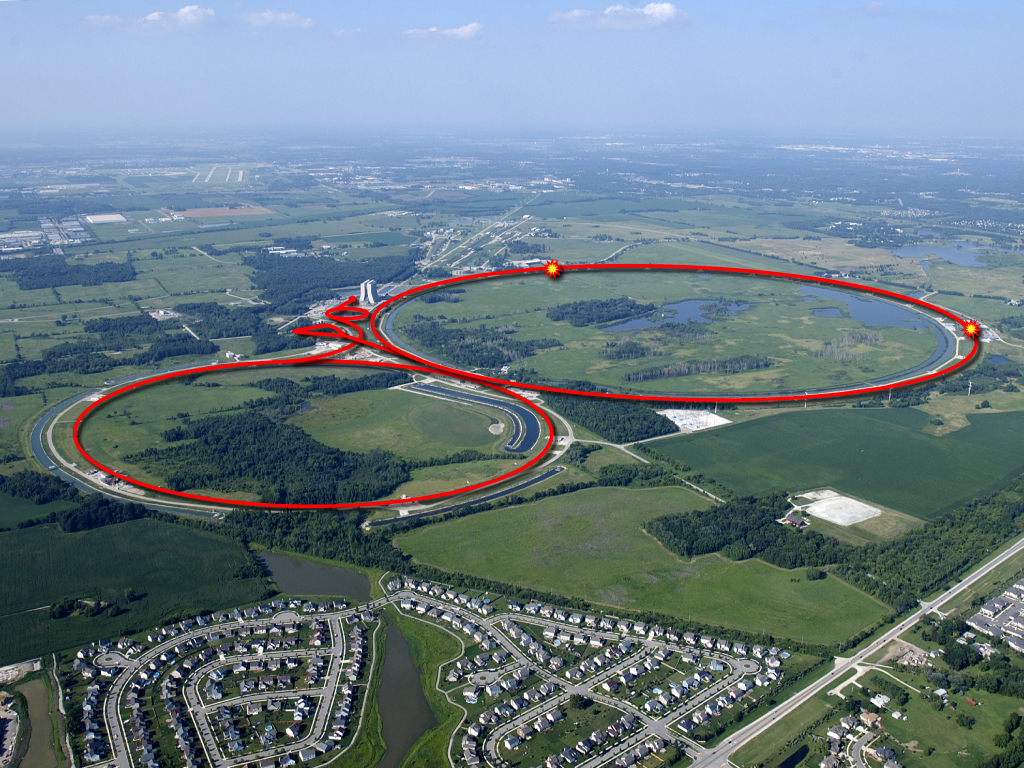 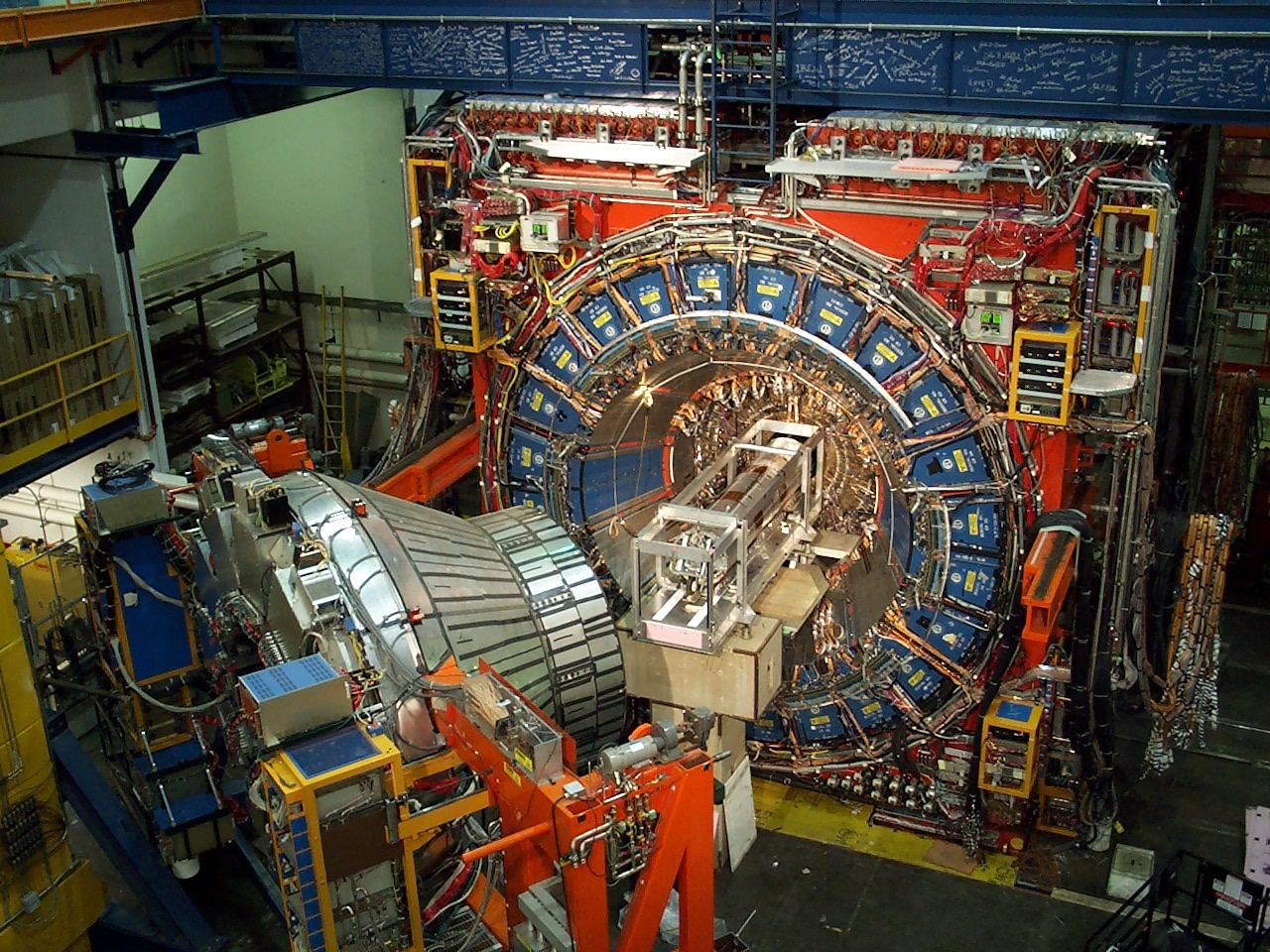 CDF
D0
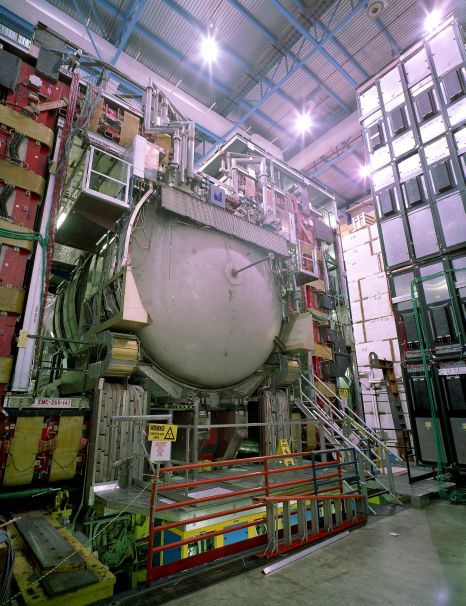 `
~8.6 fb-1 of data delivered
More than 7 fb-1 acquired per experiment
Results presented today use up to 5.4 fb-1
10 May 2010
Mark Neubauer, PHENO 2010
4
Candidate Selection
Focus on
 Separate channels by 
 Triggered on high pT electron or muon
 Events with ≥ 2 opposite charge high pT leptons and W-like missing ET
Backgrounds
After selection, the main backgrounds are due to:
Diboson production – WW, WZ, ZZ
 W+jets where a jet fakes a lepton
 W+γ where the photon fakes a lepton
 ttbar and single top
10 May 2010
Mark Neubauer, PHENO 2010
5
5
W+
H
μ+
W+
W-
ν
e-
W-
ν
Higgs Signature
Main challenge: to distinguish signal from direct WW pair production:
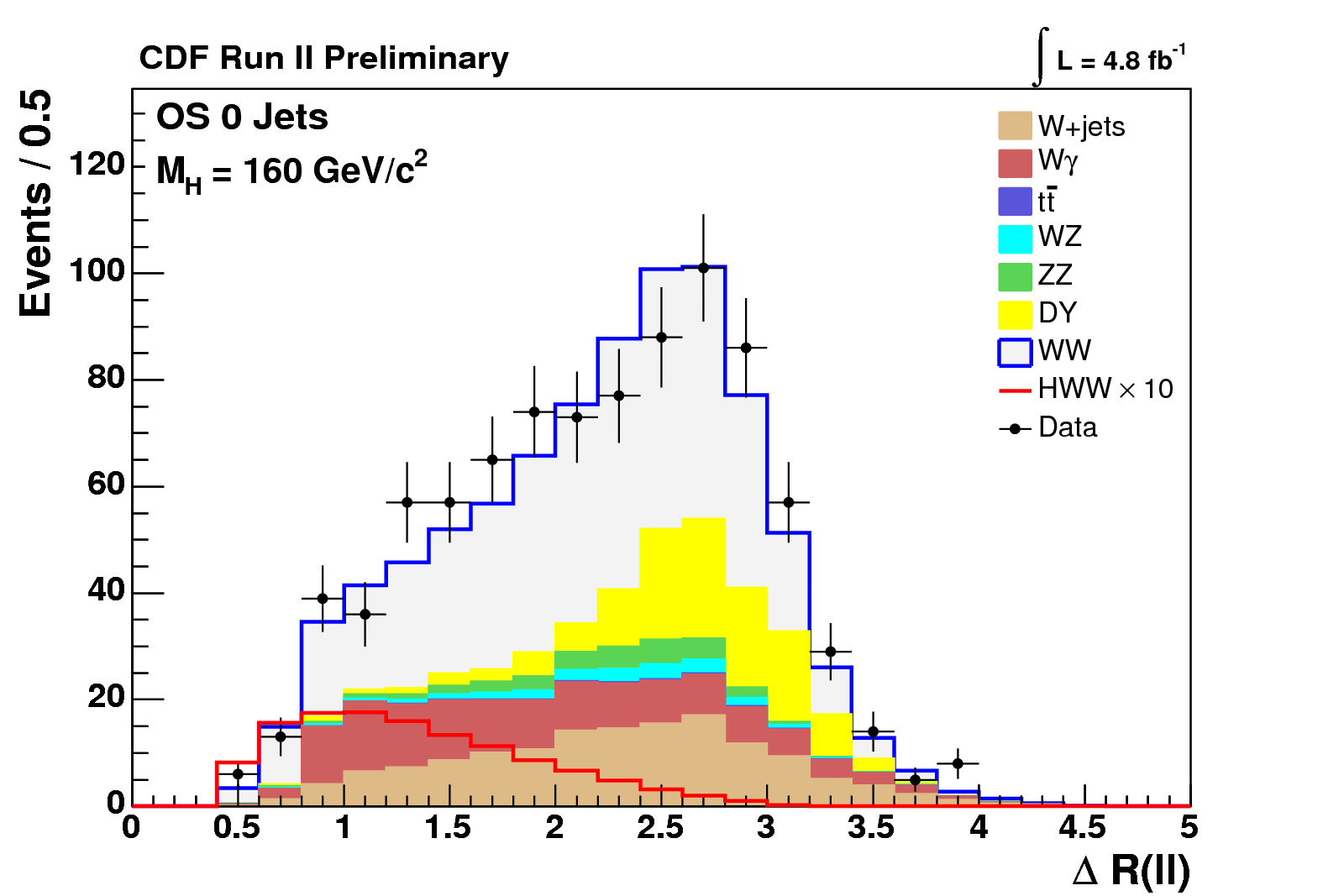 Spin-0 Higgs leads to spin correlation:
    Leptons go in the same direction
Backgrounds
Signal x 10
Dilepton opening angle is the strongest background discriminant
10 May 2010
Mark Neubauer, PHENO 2010
6
6
Strategy
Simple event counting is not good enough (S/√B too low): Use multivariate analysis (MVA) techniques to discriminate between signal and background:	
 Matrix Elements (ME), Neural Networks (NN), Boosted Decision Trees (BDT)
 Each channel and MH hypothesis has its own MVA template
 Many control regions to verify background modeling
 Cross section measurements of some SM processes (e.g. WW, WZ, ZZ)
 Separate analysis into channels by S/B ratio in lepton purity and jet multiplicity: 0, 1 and 2+ jets
 Consider how ggF, WH, ZH, and WBF can feed these channels
No Channel Left Behind!
10 May 2010
Mark Neubauer, PHENO 2010
7
ggF & WBF
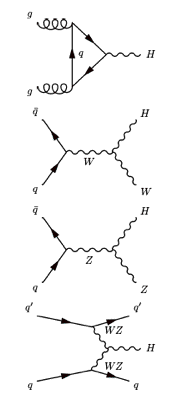 opposite sign leptons
	+ MET
	+ jets (usually 0)
ggH
opposite sign leptons
	+ MET
	+ jets (usually 2)
WBF
10 May 2010
Mark Neubauer, PHENO 2010
8
WH (OS dileptons)
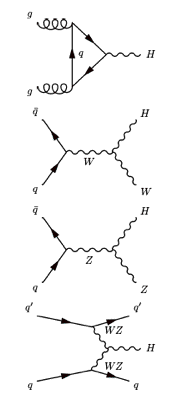 opposite sign leptons
	+ MET
	+ jets (usually 2)
WH
10 May 2010
Mark Neubauer, PHENO 2010
9
ZH (OS dileptons)
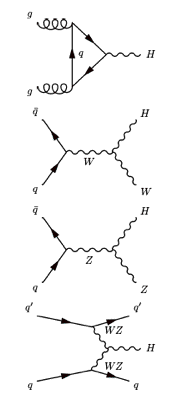 opposite sign leptons
	+ MET
	+ jets (usually 2)
ZH
10 May 2010
Mark Neubauer, PHENO 2010
10
WH (SS dileptons)
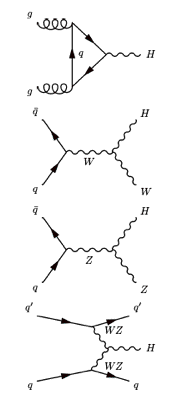 Same-sign leptons
	+ MET
	+ jets (usually 2)
WH
10 May 2010
Mark Neubauer, PHENO 2010
11
WH (trileptons)
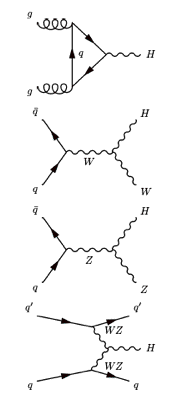 Trileptons
	+ MET
	+ jets (usually 0)
WH
10 May 2010
Mark Neubauer, PHENO 2010
12
ZH (trileptons)
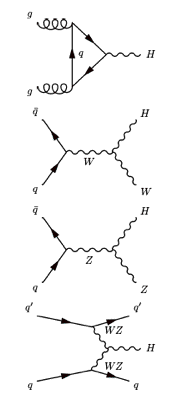 Trileptons
	+ MET
	+ jets (usually 2)
ZH
10 May 2010
Mark Neubauer, PHENO 2010
13
OS dilepton + 0 jets:
 Make good use of ME calculations (LO)
 Majority of signal from gluon fusion
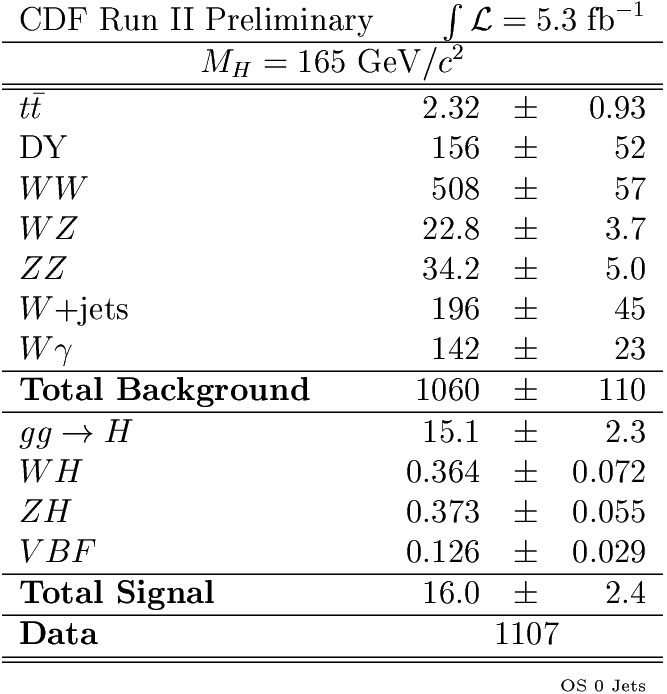 OS dilepton + 1 jet:
 Extra tt backgrounds
 Extra signal (VH & WBF): ~20%
OS dilepton + ≥ 2 jets:
 tt is main background (anti b-tagging!)
 Extra signal (VH & WBF) ~60%
OS dilepton (Mll<16 GeV) + 0,1 jet:
 W+γ (fake e) dominant background
 Lepton pT a powerful discriminating variable
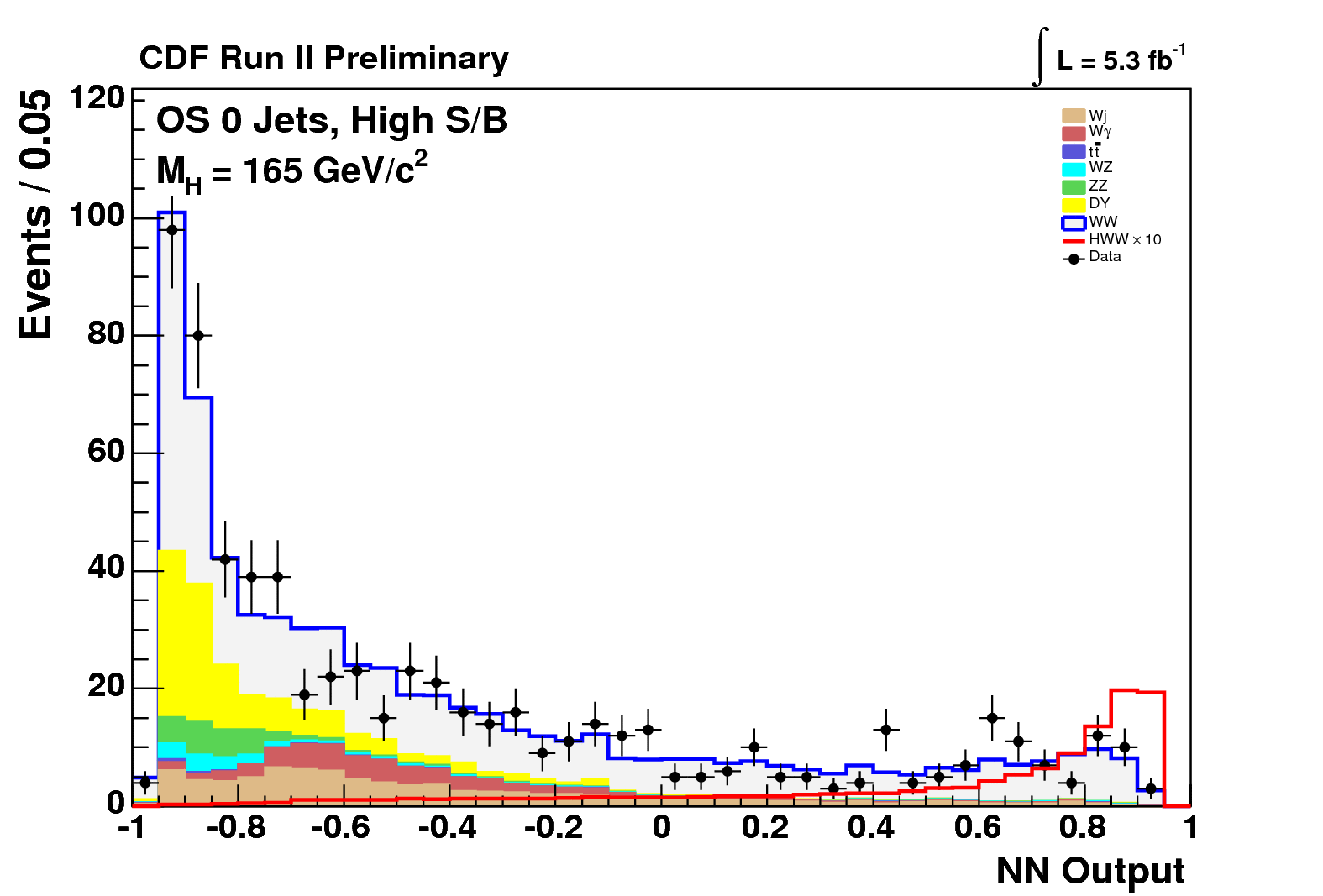 SS dilepton + ≥ 1 jet:
 Charge mis-ID and W+jets (fake e,μ) Bkgs
 Extra signal (WH) ~10% @ high MH
WW Background
Trileptons:
 tt is main background (anti b-tagging!)
 Extra signal (WH & ZH)
Signal x 10
Hadronic taus…
10 May 2010
Mark Neubauer, PHENO 2010
14
OS dilepton + 0 jets:
 Make good use of ME calculations (LO)
 Majority of signal from gluon fusion
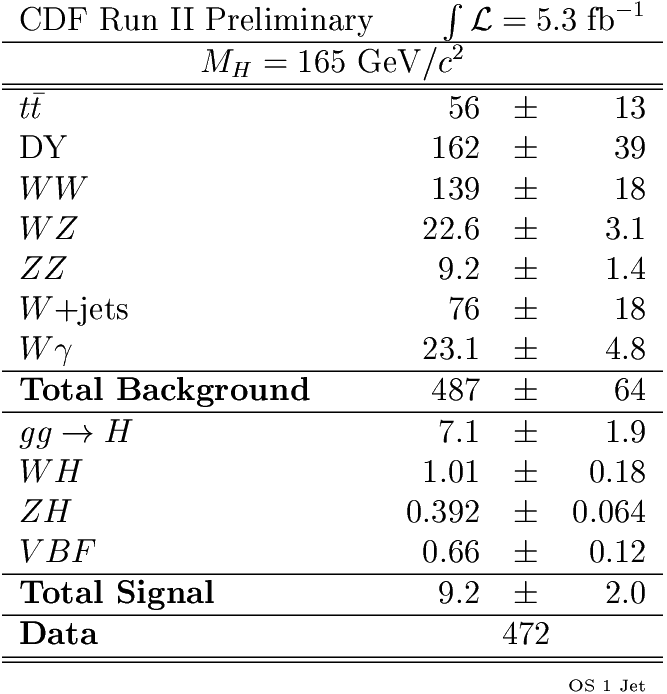 OS dilepton + 1 jet:
 Extra tt backgrounds
 Extra signal (VH & WBF): ~20%
OS dilepton + ≥ 2 jets:
 tt is main background (anti b-tagging!)
 Extra signal (VH & WBF) ~60%
OS dilepton (Mll<16 GeV) + 0,1 jet:
 W+γ (fake e) dominant background
 Lepton pT a powerful discriminating variable
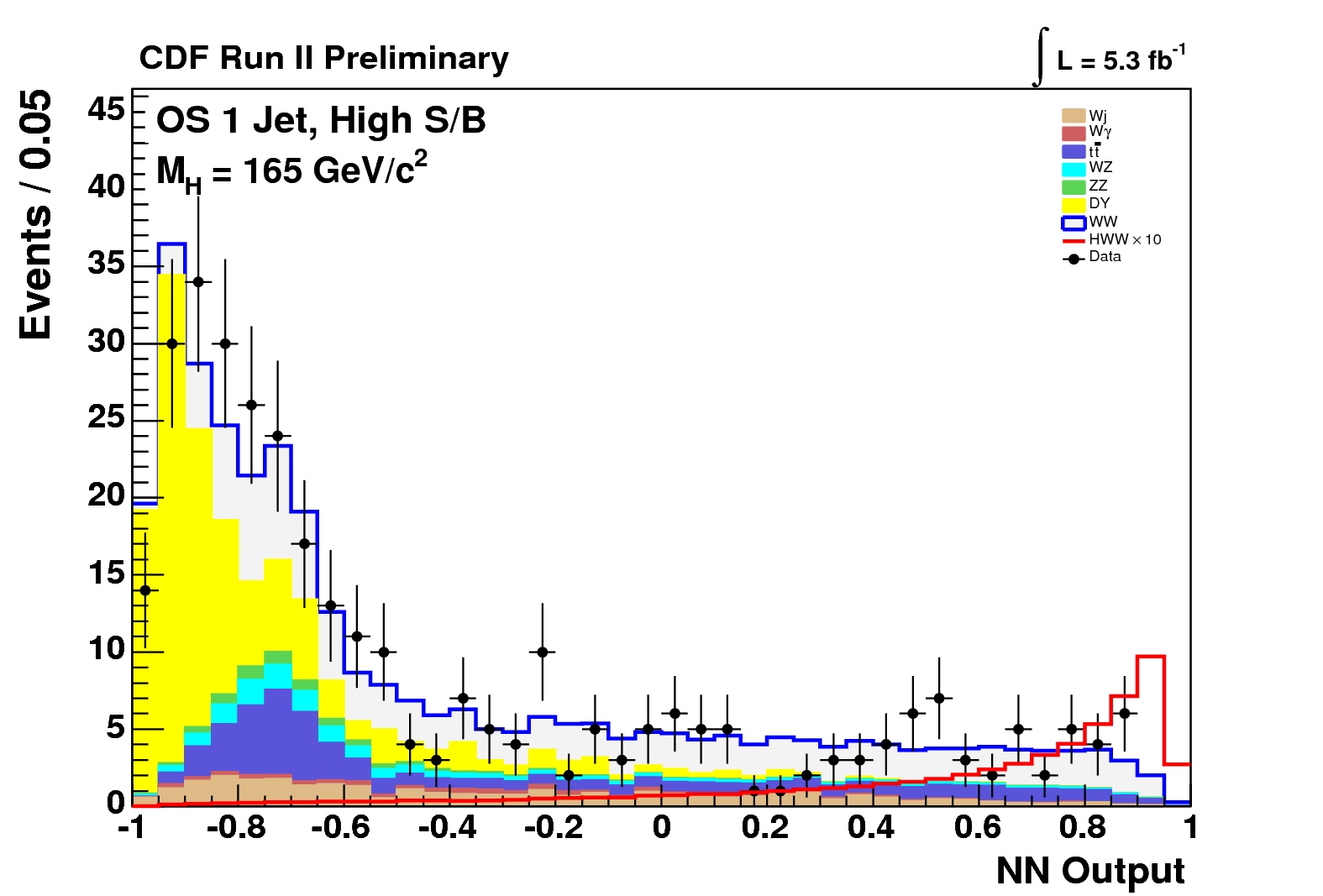 SS dilepton + ≥ 1 jet:
 Charge mis-ID and W+jets (fake e,μ) Bkgs
 Extra signal (WH) ~10% @ high MH
WW Background
Trileptons:
 tt is main background (anti b-tagging!)
 Extra signal (WH & ZH)
Signal x 10
Hadronic taus…
10 May 2010
Mark Neubauer, PHENO 2010
15
OS dilepton + 0 jets:
 Make good use of ME calculations (LO)
 Majority of signal from gluon fusion
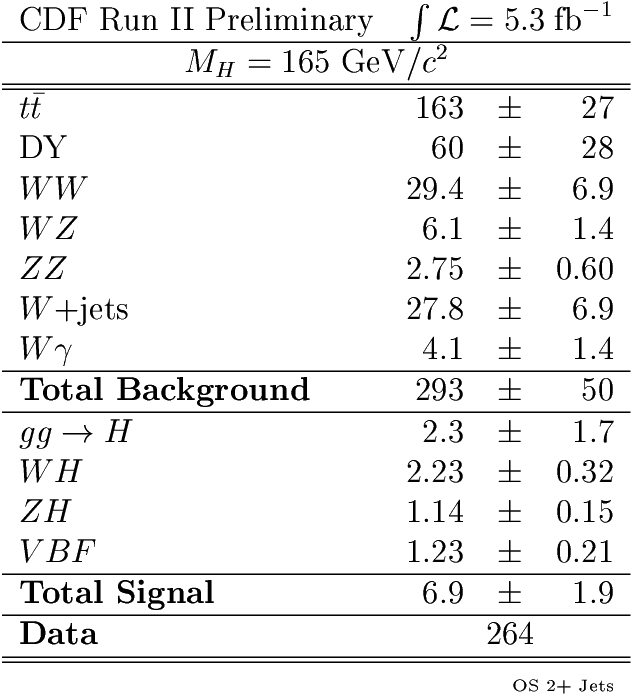 OS dilepton + 1 jet:
 Extra tt backgrounds
 Extra signal (VH & WBF): ~20%
OS dilepton + ≥ 2 jets:
 tt is main background (anti b-tagging!)
 Extra signal (VH & WBF) ~60%
OS dilepton (Mll<16 GeV) + 0,1 jet:
 W+γ (fake e) dominant background
 Lepton pT a powerful discriminating variable
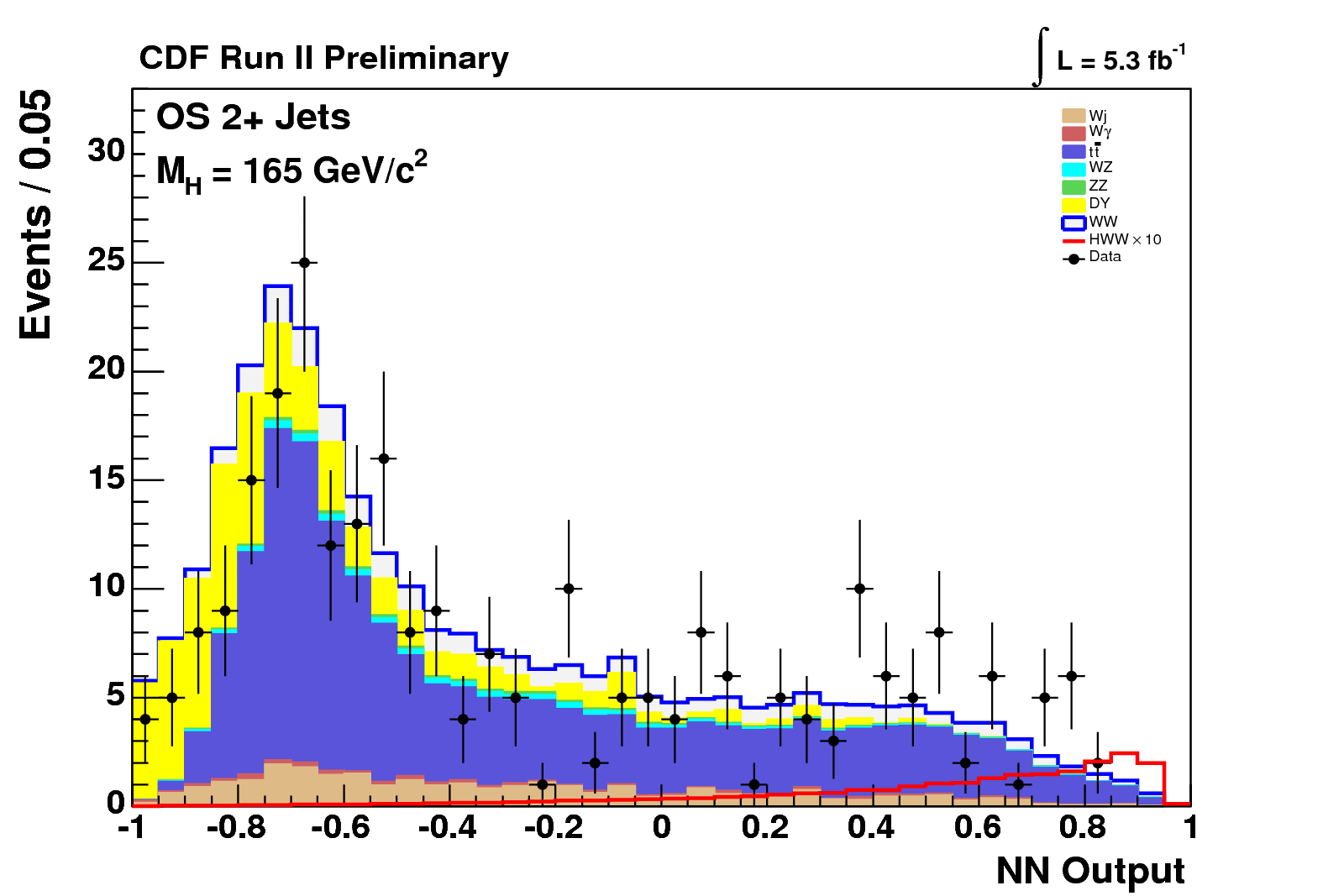 SS dilepton + ≥ 1 jet:
 Charge mis-ID and W+jets (fake e,μ) Bkgs
 Extra signal (WH) ~10% @ high MH
ttbar Background
Signal x 10
Trileptons:
 tt is main background (anti b-tagging!)
 Extra signal (WH & ZH)
Hadronic taus…
10 May 2010
Mark Neubauer, PHENO 2010
16
OS dilepton + 0 jets:
 Make good use of ME calculations (LO)
 Majority of signal from gluon fusion
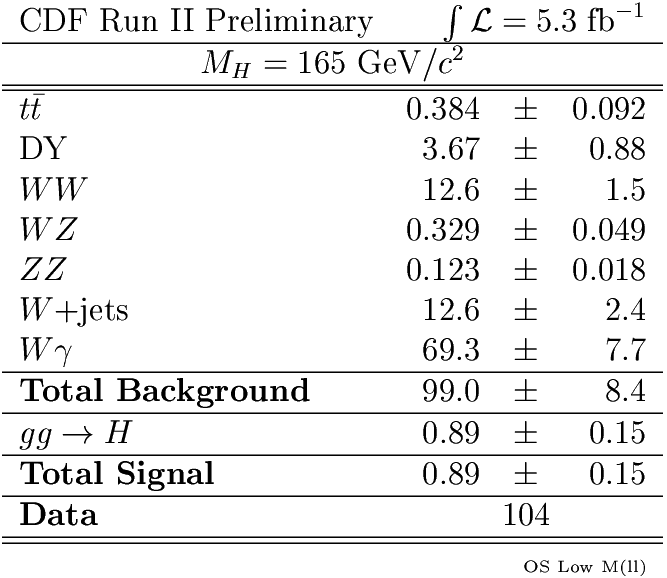 OS dilepton + 1 jet:
 Extra tt backgrounds
 Extra signal (VH & WBF): ~20%
OS dilepton + ≥ 2 jets:
 tt is main background (anti b-tagging!)
 Extra signal (VH & WBF) ~60%
OS dilepton (Mll<16 GeV) + 0,1 jet:
 W+γ (fake e) dominant background
 Lepton pT a powerful discriminating variable
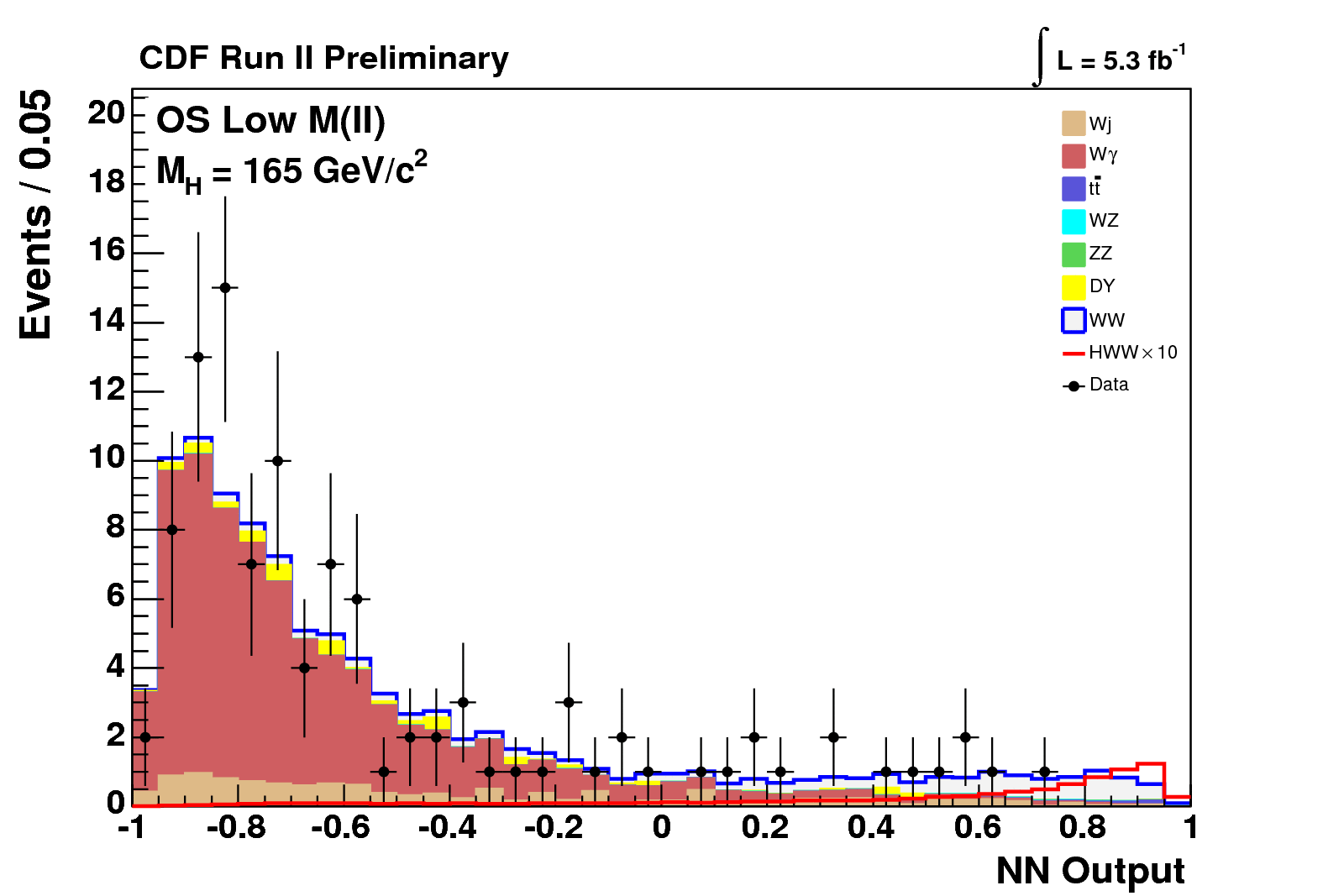 SS dilepton + ≥ 1 jet:
 Charge mis-ID and W+jets (fake e,μ) Bkgs
 Extra signal (WH) ~10% @ high MH
Wγ Background
WW Background
Trileptons:
 tt is main background (anti b-tagging!)
 Extra signal (WH & ZH)
Signal x 10
Hadronic taus…
10 May 2010
Mark Neubauer, PHENO 2010
17
OS dilepton + 0 jets:
 Make good use of ME calculations (LO)
 Majority of signal from gluon fusion
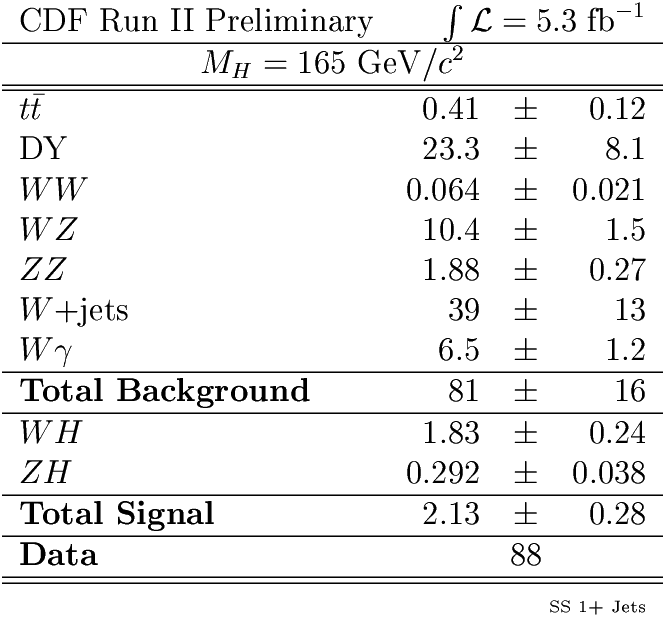 OS dilepton + 1 jet:
 Extra tt backgrounds
 Extra signal (VH & WBF): ~20%
OS dilepton + ≥ 2 jets:
 tt is main background (anti b-tagging!)
 Extra signal (VH & WBF) ~60%
OS dilepton (Mll<16 GeV) + 0,1 jet:
 W+γ (fake e) dominant background
 Lepton pT a powerful discriminating variable
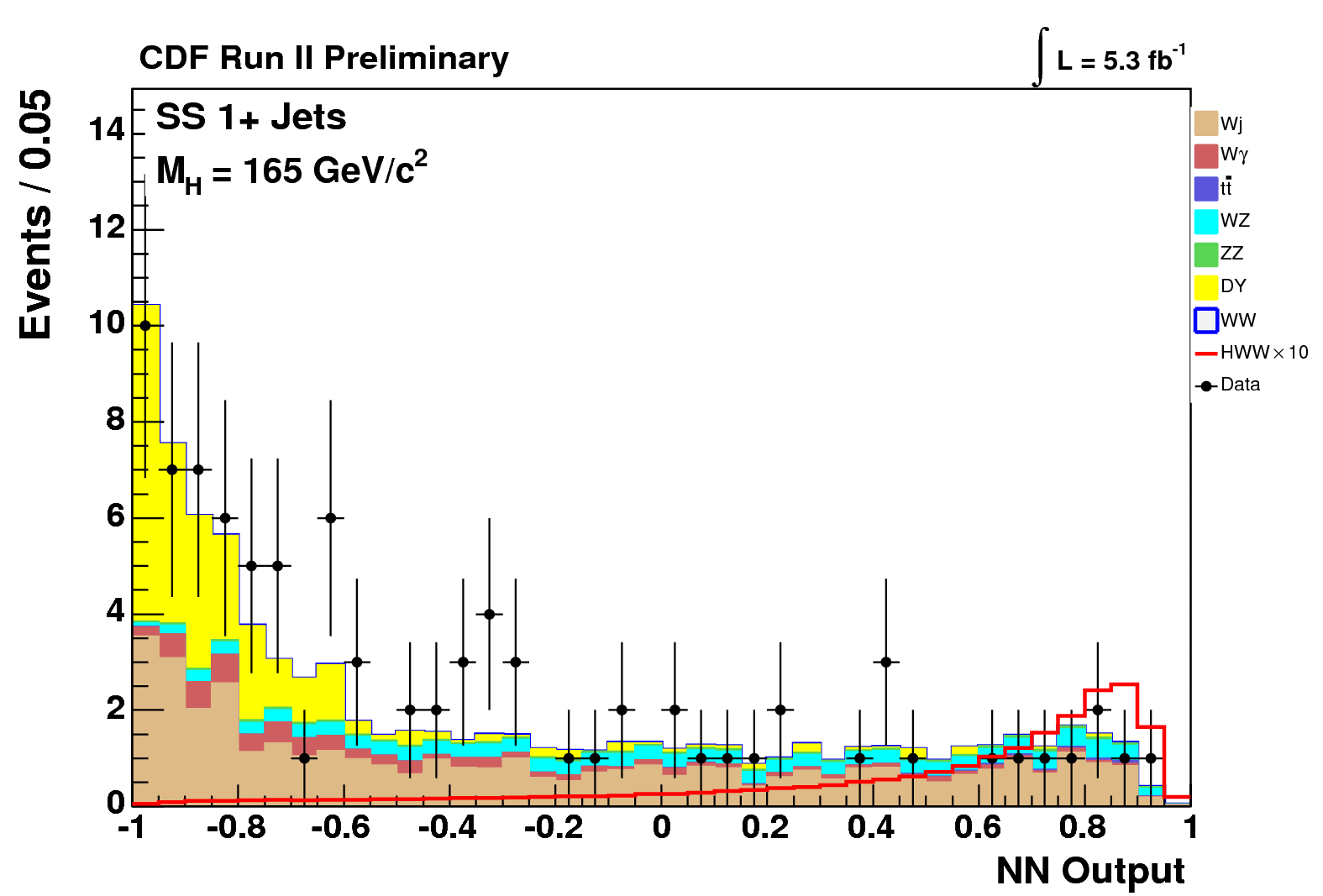 SS dilepton + ≥ 1 jet:
 Charge mis-ID and W+jets (fake e,μ) Bkgs
 Extra signal (WH) ~10% @ high MH
Wj Background
Trileptons:
 tt is main background (anti b-tagging!)
 Extra signal (WH & ZH)
Signal x 10
Hadronic taus…
10 May 2010
Mark Neubauer, PHENO 2010
18
OS dilepton + 0 jets:
 Make good use of ME calculations (LO)
 Majority of signal from gluon fusion
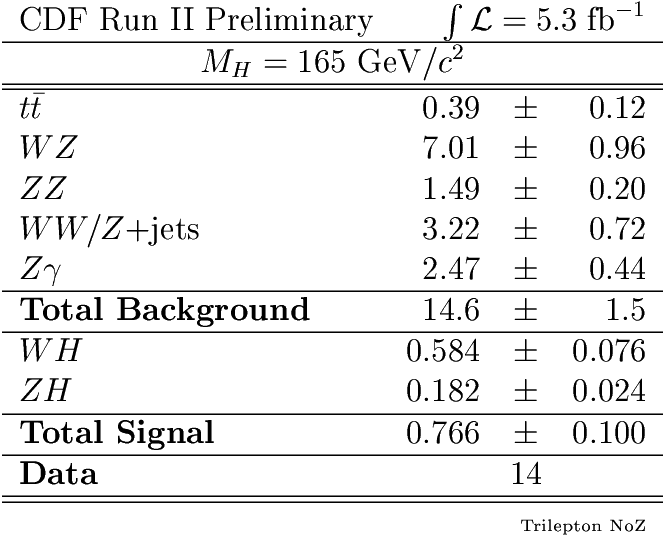 OS dilepton + 1 jet:
 Extra tt backgrounds
 Extra signal (VH & WBF): ~20%
OS dilepton + ≥ 2 jets:
 tt is main background (anti b-tagging!)
 Extra signal (VH & WBF) ~60%
OS dilepton (Mll<16 GeV) + 0,1 jet:
 W+γ (fake e) dominant background
 Lepton pT a powerful discriminating variable
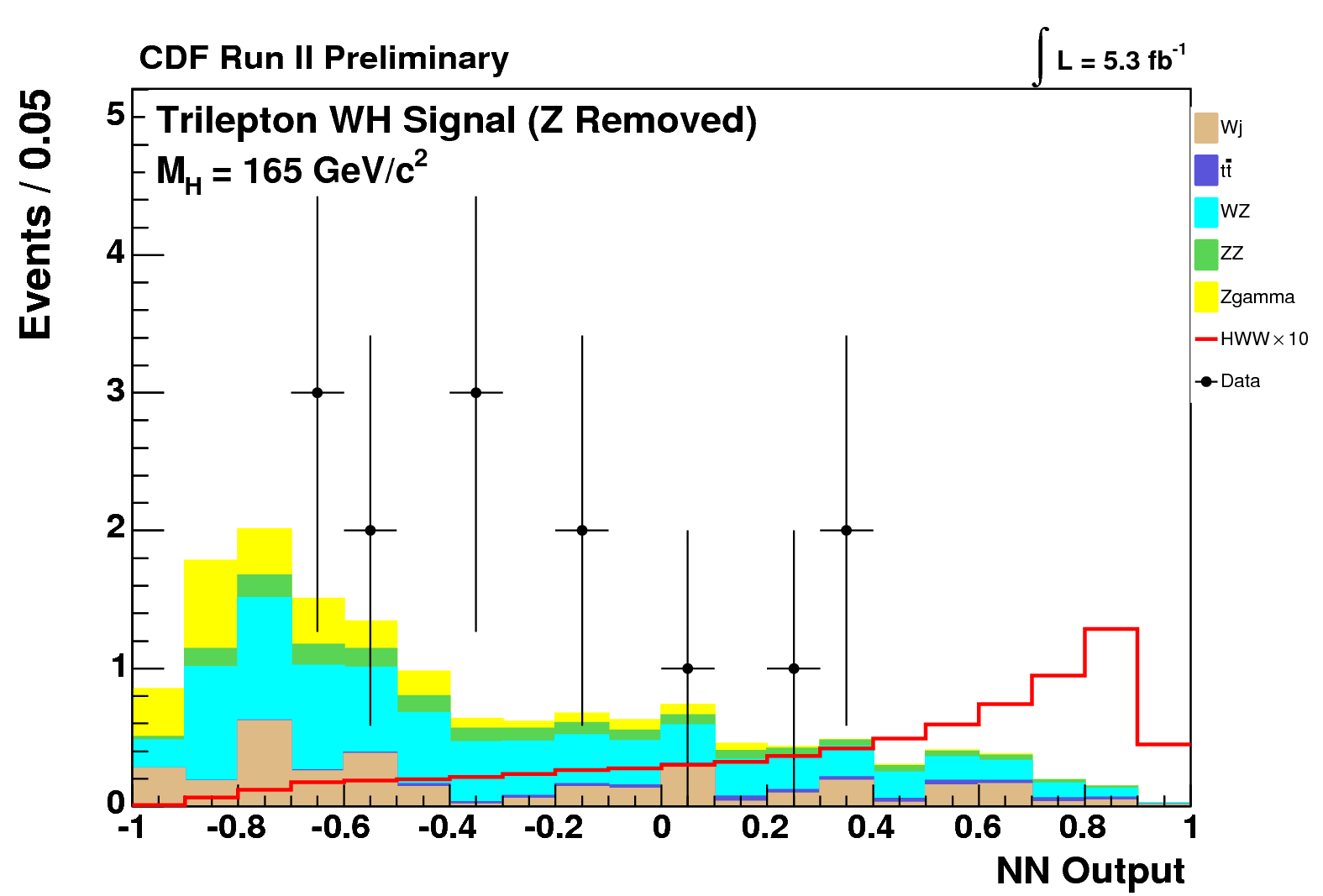 SS dilepton + ≥ 1 jet:
 Charge mis-ID and W+jets (fake e,μ) Bkgs
 Extra signal (WH) ~10% @ high MH
WZ Background
Trileptons:
 WZ is main background
 Extra signal (WH & ZH)
Signal x 10
Hadronic taus…
10 May 2010
Mark Neubauer, PHENO 2010
19
OS dilepton + 0 jets:
 Make good use of ME calculations (LO)
 Majority of signal from gluon fusion
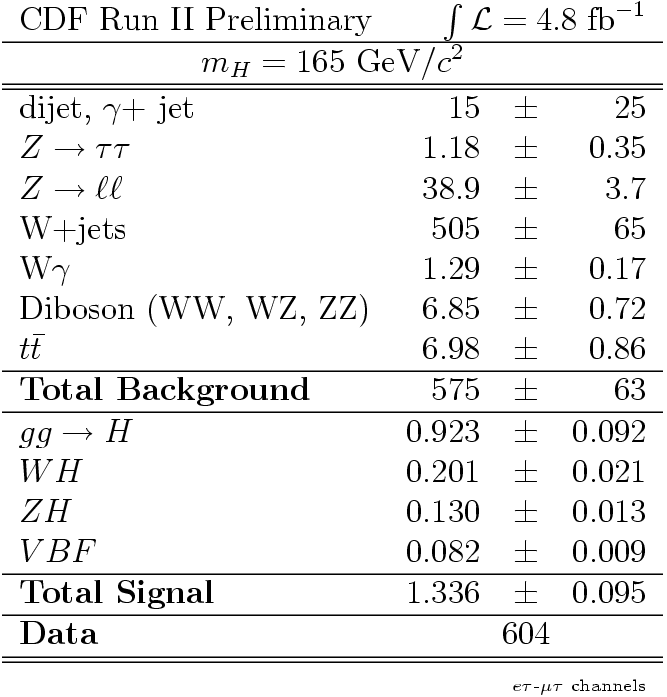 OS dilepton + 1 jet:
 Extra tt backgrounds
 Extra signal (VH & WBF): ~20%
OS dilepton + ≥ 2 jets:
 tt is main background (anti b-tagging!)
 Extra signal (VH & WBF) ~60%
OS dilepton (Mll<16 GeV) + 0,1 jet:
 W+γ (fake e) dominant background
 Lepton pT a powerful discriminating variable
SS dilepton + ≥ 1 jet:
 Charge mis-ID and W+jets (fake e,μ) Bkgs
 Extra signal (WH) ~10% @ high MH
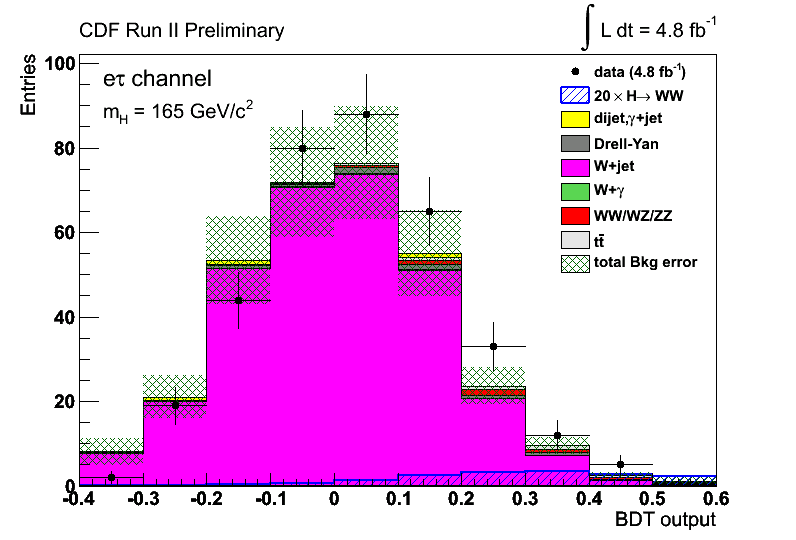 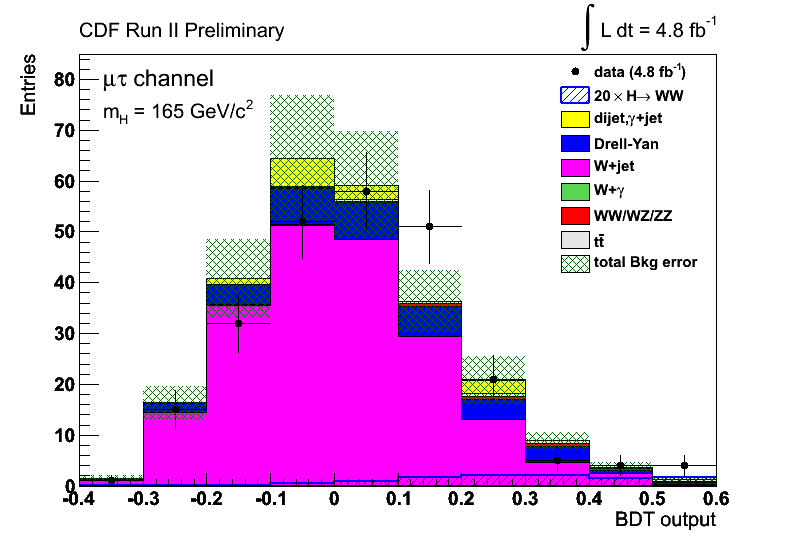 Trileptons:
 tt is main background (anti b-tagging!)
 Extra signal (WH & ZH)
Signal x 20
Wj Background
Hadronic τ’s!
10 May 2010
Mark Neubauer, PHENO 2010
20
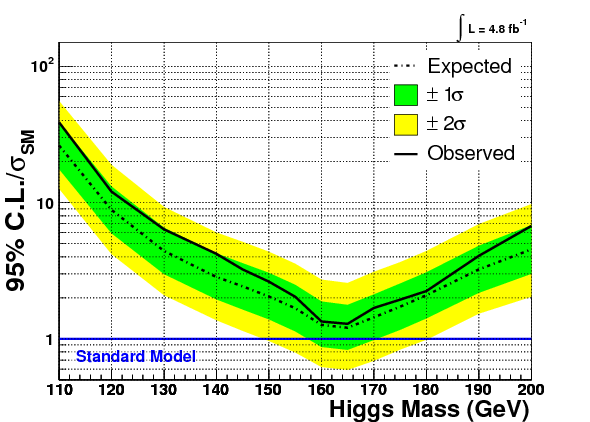 Previously published limits on SM Higgs Production
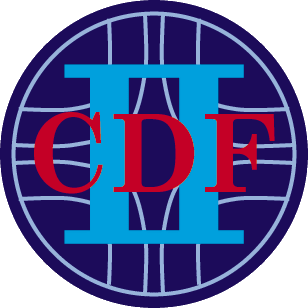 T. Aaltonen et al. (CDF Collaboration), Phys. Rev. Lett. 104, 061803 (2010).
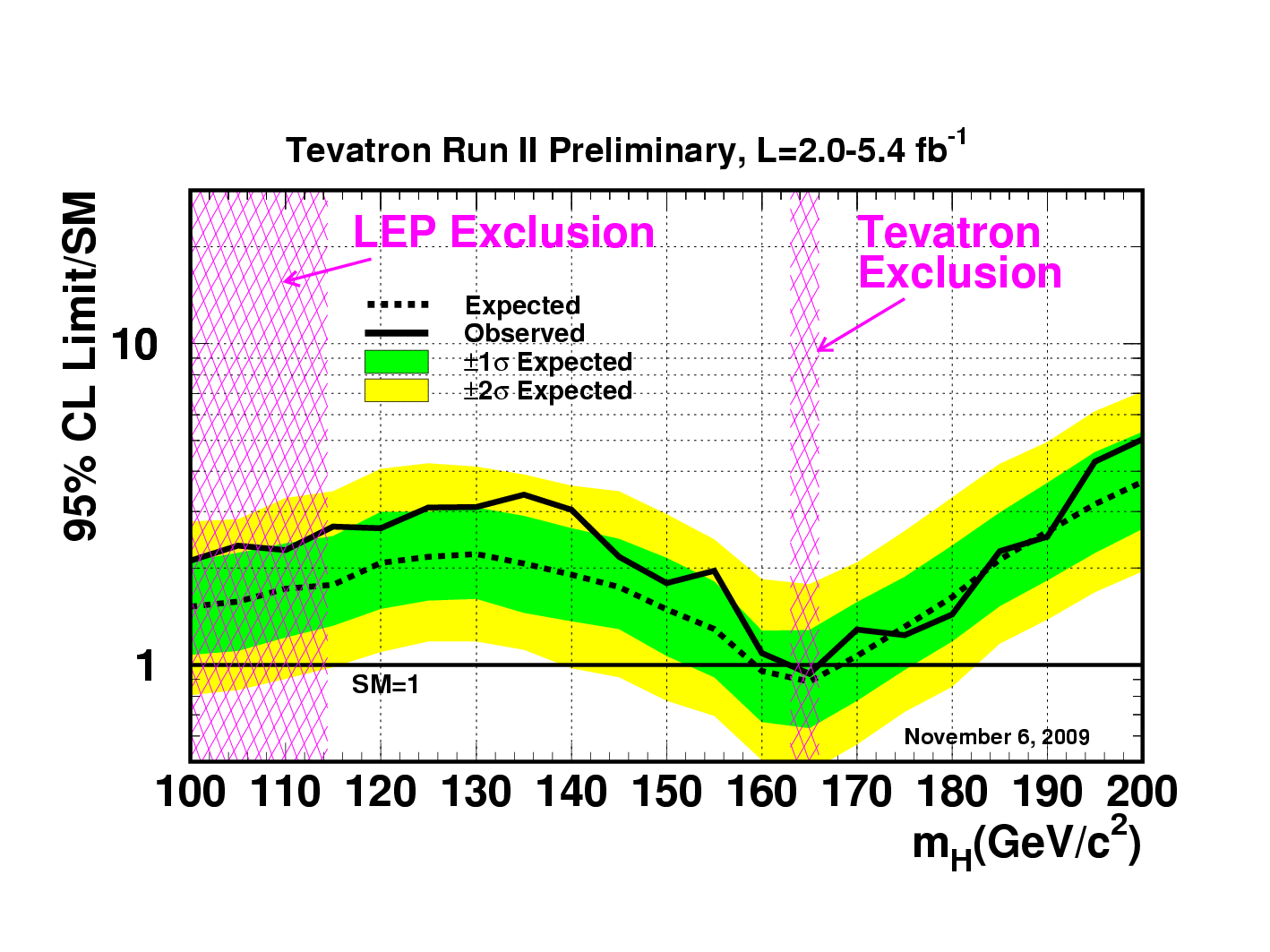 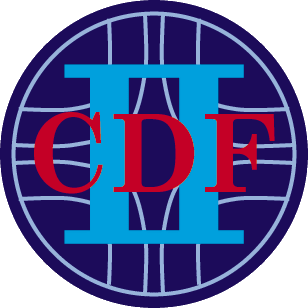 SM Sensitivity:
159-169 GeV/c2!
+
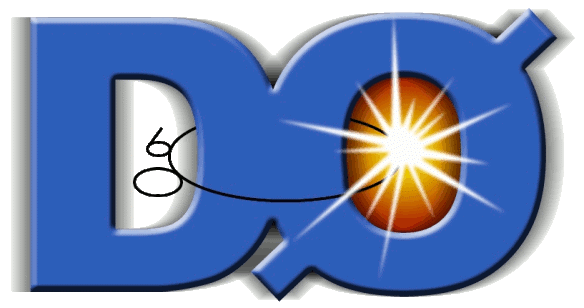 SM Exclusion:
162-166 GeV/c2!
T. Aaltonen et al., (CDF and DØ Collaborations), Phys. Rev. Lett. 104, 061802 (2010).
21
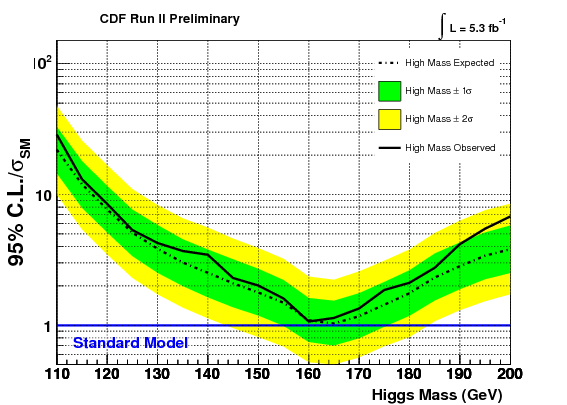 Improvements over published results
4.8→5.3 fb-1: 5% better
Optimized e- selection
Add Trileptons, Low Mll , VH, WBS for 0 Jet
All together: 15% better!
Improvements continue (τ modes add few %)
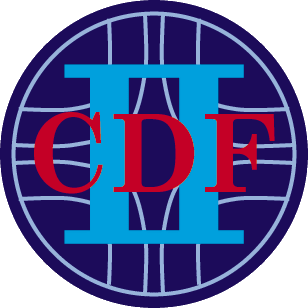 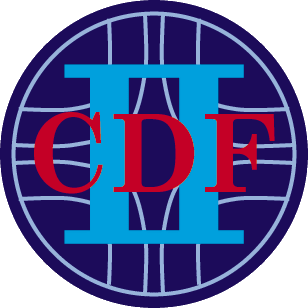 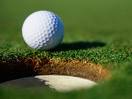 22
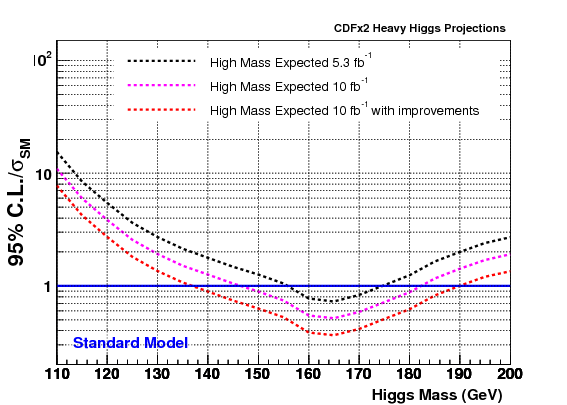 146-183
136-190
Summary
“No channel left behind” strategy successful: different, backgrounds, systematics, S/B and many channels.
 Combined Tevatron results exclude the Standard Model Higgs at 95% CL for 162 ≤ MH ≤ 166 GeV/c2.
 Updated CDF results: sensitivity close to 95% CL exclusion for MH=160-165 GeV/c2.
 The High mass sensitivity will be expanded: 2 x CDF gives 146-183 GeV/c2 if no improvements, 136-190 GeV/c2 with improvements.
 Both experiments have almost 9 fb-1 delivered! May have 12 fb-1 by the end of Run II!
10 May 2010
Mark Neubauer, PHENO 2010
24